HAND and POWERTOOL SAFETY
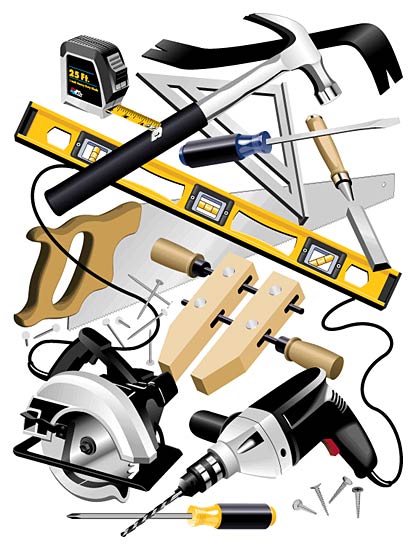 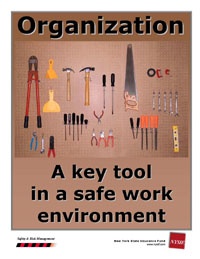 Hazards
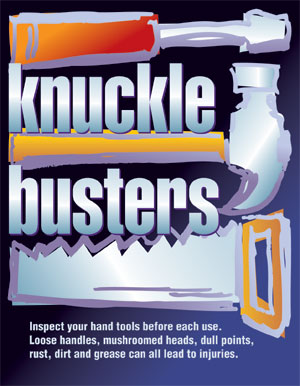 Workers using hand and power tools may be exposed to these hazards:
Objects that fall, fly, are abrasive, or splash.
Harmful dusts, fumes, mists, vapors, and gases.
Frayed or damaged electrical cords, hazardous connections and improper grounding.
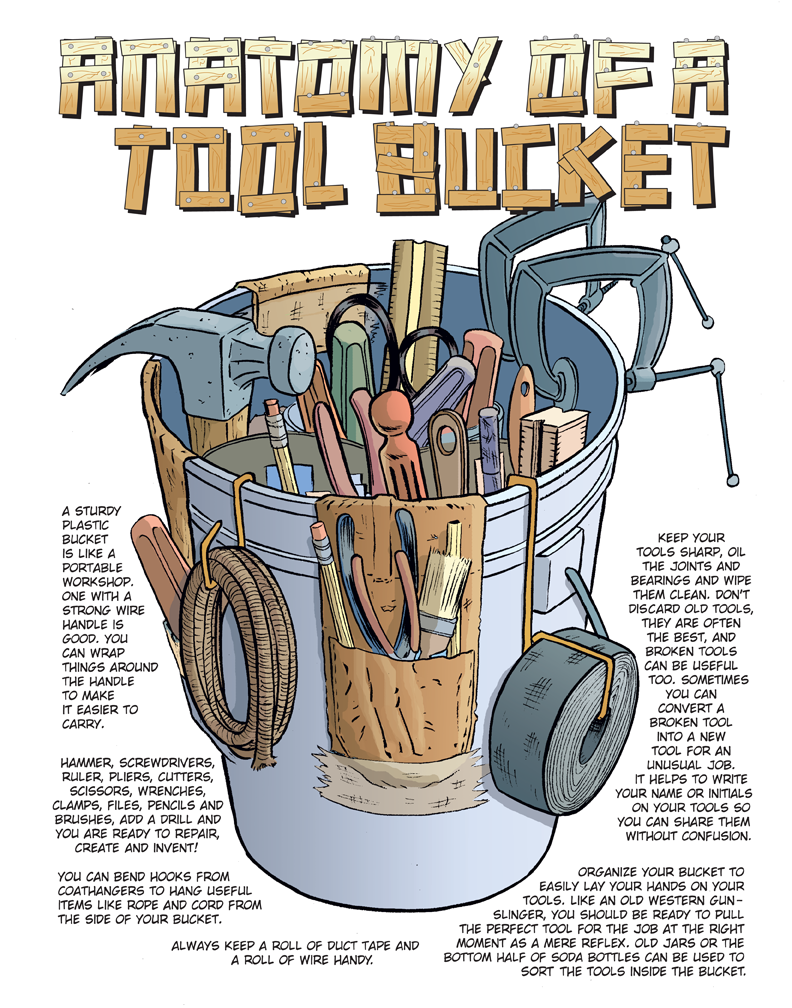 ANATOMY
of a
TOOL
BUCKET
KEEP
IT
NEAT
Basic Tool Safety Rules
Use the right personal protective equipment (PPE).

Operate according to manufacturers’ instructions.

Maintain regularly.

Use right tool for the job.

Inspect before use.

Use guards.
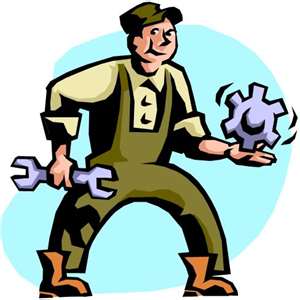 Hand Tool Hazards
Hazards are usually caused by misuse & improper maintenance.
Do not use:
wrenches when jaws are sprung,

impact tools when heads have mushroomed,

tools with loose, cracked or splintered handles,

a screwdriver as a chisel,

tools with taped handles – they may be hiding cracks.
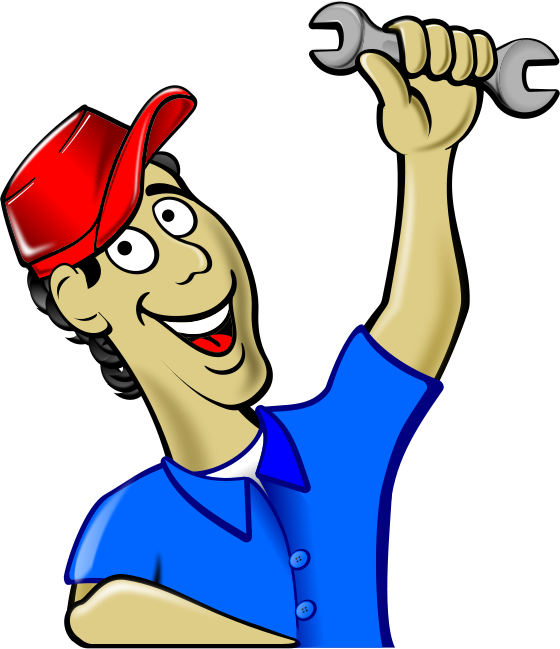 Hand Tools Protection
Use PPE, such as safety goggles and gloves.
Keep floors free from debris and tripping or slipping hazards.
Keep cutting tools sharp.
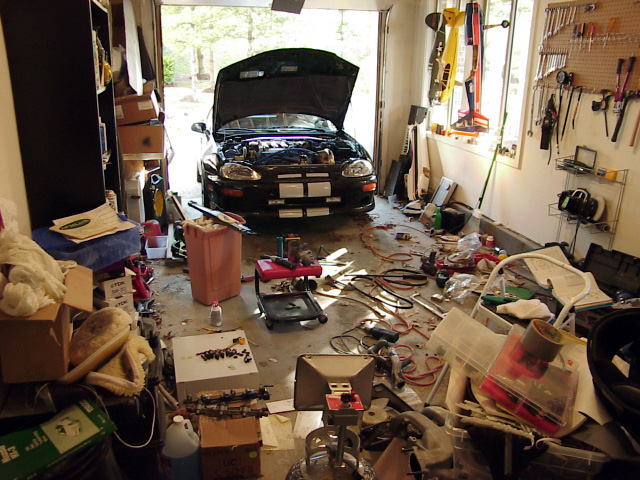 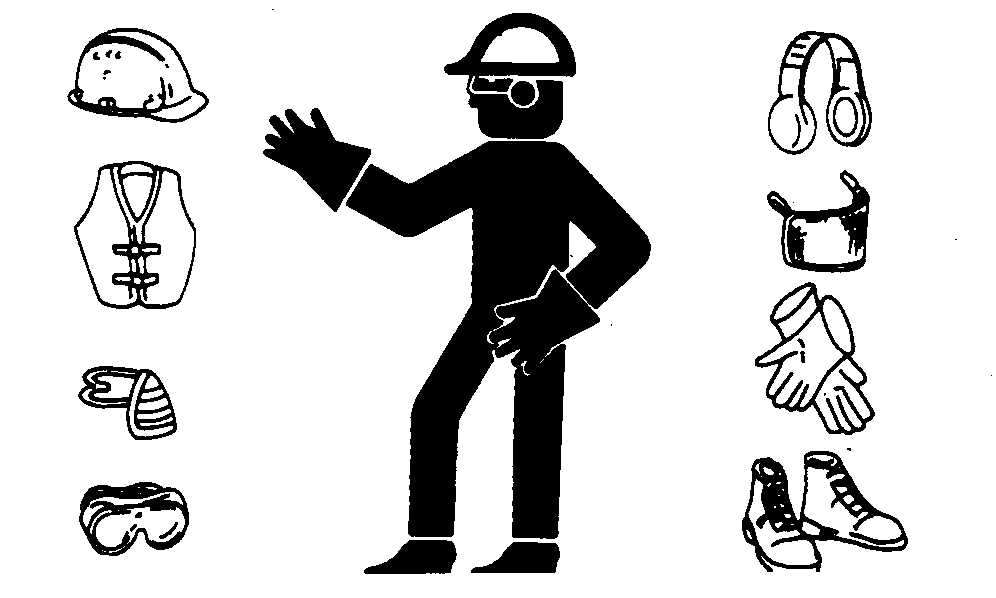 Tools don’t cause accidents
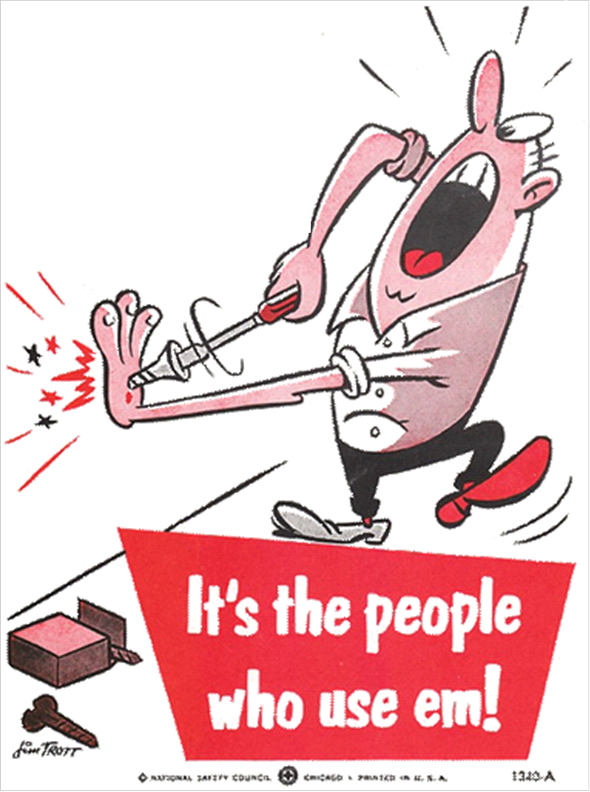 Power Tools
Extremely hazardous when used improperly!
Must be fitted with guards and safety switches.
Different types, determined by power source:
Electric

Pneumatic

Liquid fuel

Hydraulic

Powder-actuated
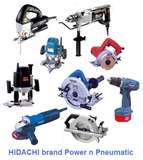 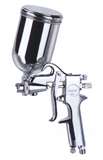 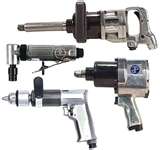 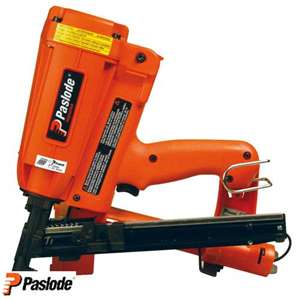 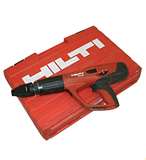 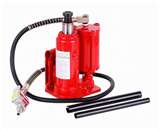 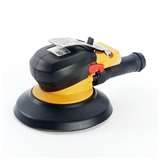 Switches
Hand-held power tools must be equipped with one of the following:
Constant pressure switch 
shuts off power upon release 
Examples: circular saw, chain saw, grinder, hand-held power drill.



On-Off Switch
Examples: routers, planers, laminate trimmers, shears, nibblers, scroll saws.
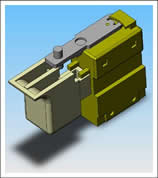 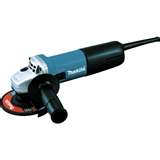 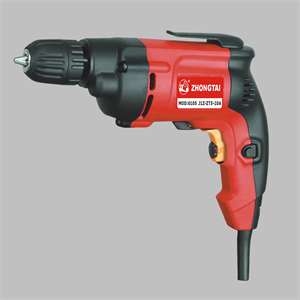 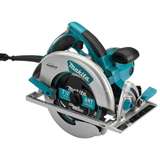 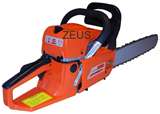 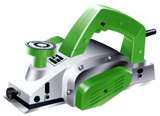 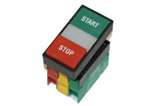 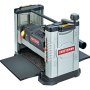 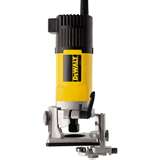 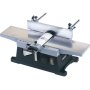 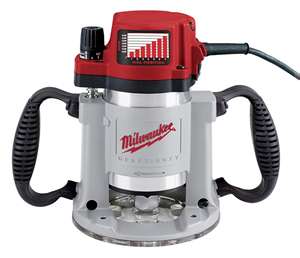 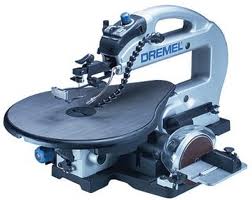 Power Tools Precautions
Disconnect tools when not in use, before servicing, cleaning, and when changing accessories.
Keep people not involved with the work away from the work.
Secure work with clamps or vise, freeing both hands to operate the tool.
Don’t hold the switch button while carrying a plugged-in tool.
Keep tools sharp and clean.
Consider what you wear – loose clothing and jewelry can get caught in moving parts.
Remove damaged electric tools & tag them: “Do Not Use”
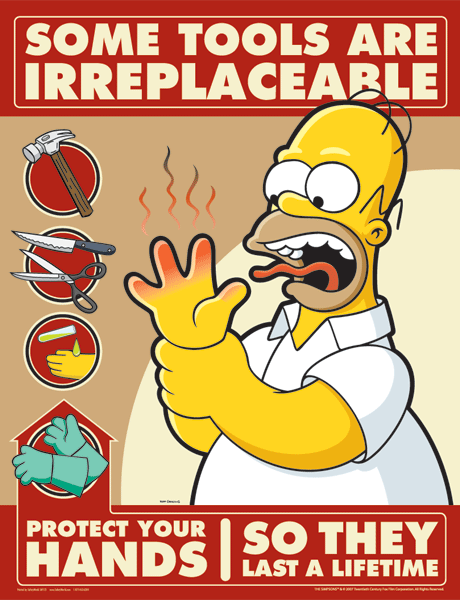 Power Tools Precautions
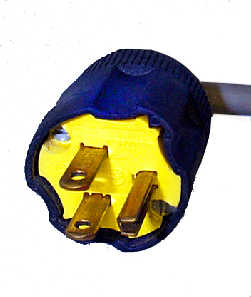 Electric Cords
Don’t carry portable tools by the cord.
Don’t use electric cords to hoist or lower tools. 
Don’t yank cord or hose to disconnect it.
Keep cords and hoses away from heat, oil, and sharp edges.
To protect a worker from shock, these tools must:
have a 3-wire cord plugged into a grounded receptacle,
be double insulated, 
be powered by a low-voltage isolation transformer.
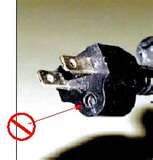 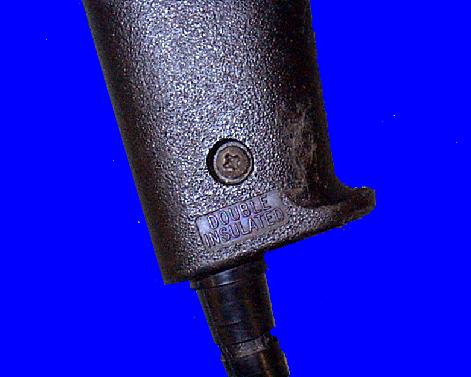 Plug with a grounding pin
Double insulated markings
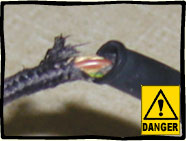 Electric ToolsGood Practices
Operate within design limits.
Use gloves and safety shoes.
Store in a dry place. 
Don’t use in wet locations unless approved for that.
Keep work areas well lit.
Ensure cords don’t present a tripping hazard.
PROTECT YOUR HANDS
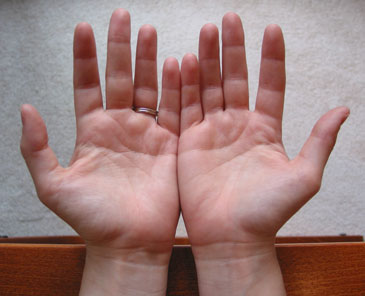 Some tools are Irreplaceable
Abrasive Wheels and Tools
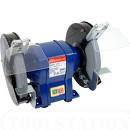 Equip with guards that:
Cover the spindle end, nut, & flange projections.
Maintain proper alignment with the wheel.
Don’t exceed the strength of the fastenings.
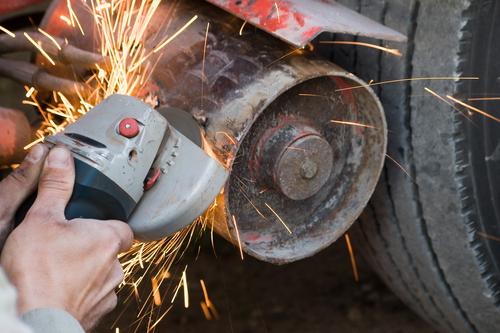 May throw off flying fragments.
Set guard so that a minimal amount of the wheel is exposed.
Inspecting Abrasive Wheels
Before mounting:
inspect closely for damage 
perform sound- or ring-test to ensure free from cracks / defects

To test:
tap wheel gently with a light, non-metallic instrument
if wheel sounds cracked or dead, do not use it because it could fly apart
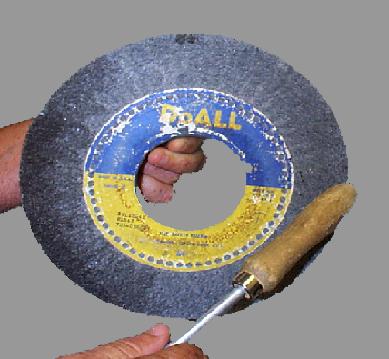 Abrasive Wheel Use
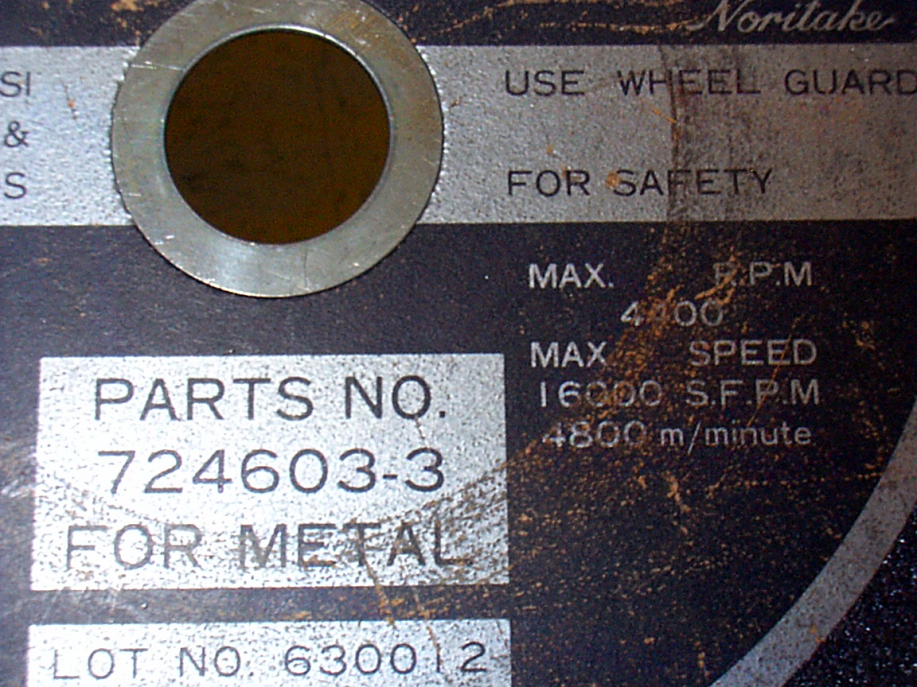 To prevent cracking:
fit the wheel on the spindle freely  
tighten the spindle nut enough to hold the wheel in place without distorting the flange
Let the tool come up to speed prior to grinding or cutting
Don’t stand in front of the wheel as it comes up to full speed
Use eye and/or face protection
Ensure the spindle speed doesn’t exceed the maximum speed marked on the wheel
Abrasive Wheel Work Rests
Keep work rests not more than 1/8th inch from wheel surface
This prevents jamming the work between the wheel and the rest, which may cause the wheel to  break
Don’t adjust wheel while it’s rotating
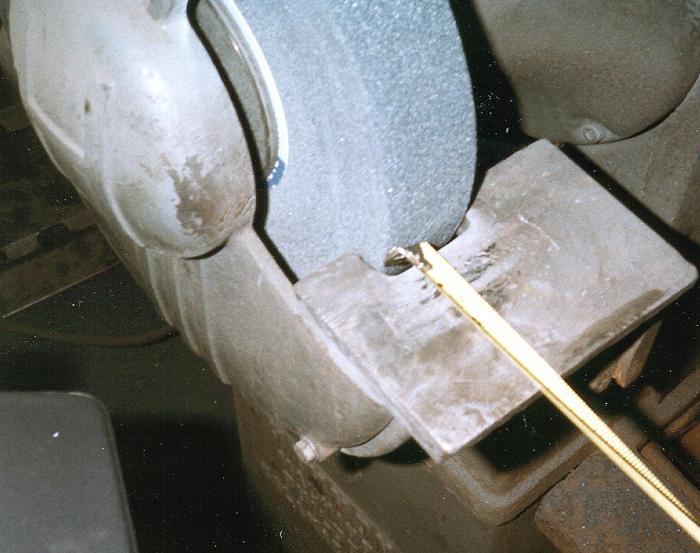 Guarding
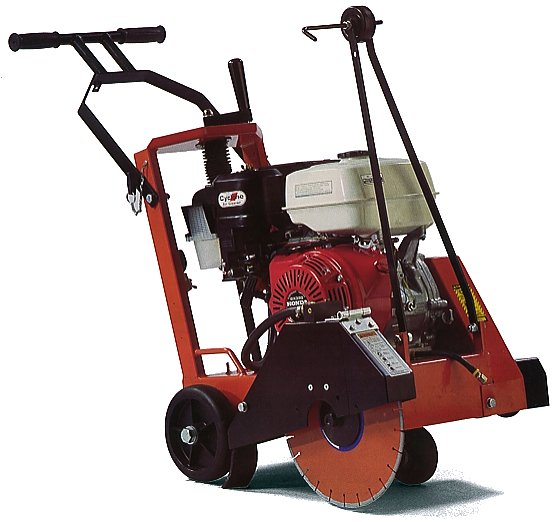 Guard exposed moving parts of power tools.
Guard belts, gears, shafts, pulleys, sprockets, spindles, flywheels, chains, or other moving parts.
Never remove a guard when a tool is in use.
Guarding - Point of Operation
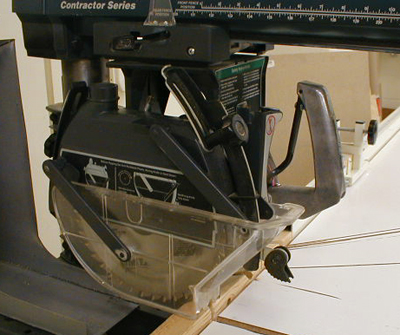 This shows a radial arm saw equipped with proper point of operation guards
Guarding Protection
Machine guards must protect the operator and others from:
Point of operation,
In-running nip points,
rotating parts,
flying chips and sparks.
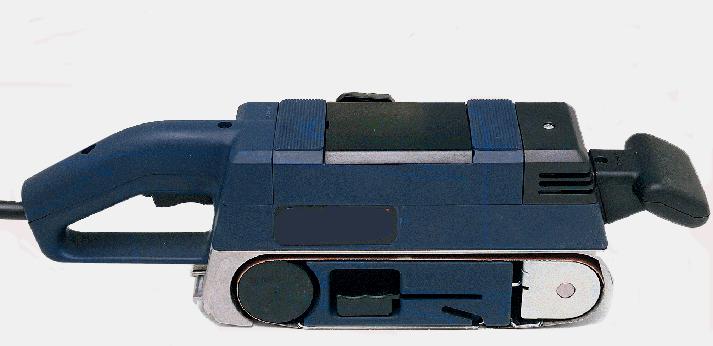 Nip Point
Radial Saw Guarding
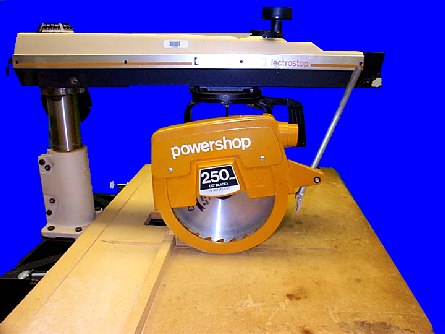 Upper Guard
POINT OF OPERATION
Lower Guard
Radial arm saw equipped with an upper and lower blade guard
Guarding Portable Circular Saws
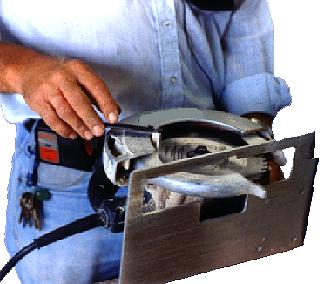 Guard these saws above and below the base plate or shoe. The lower guard must cover the saw to the depth of the teeth.
NEVER PLACE A CIRCULAR SAW DOWN WHILE THE BLADE IS TURNING BEFORE YOU CHECK THAT THE BLADE GUARD IS CLOSED.
Table Saw Guarding
Hood guard
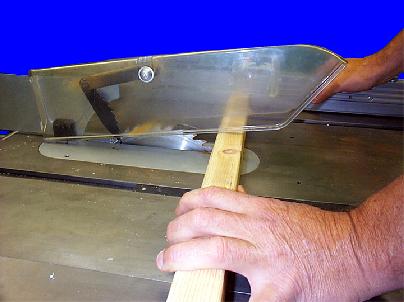 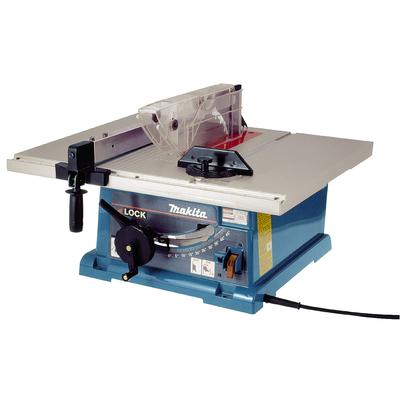 Use a hood for guarding
Pneumatic Tools
Powered by compressed air. 
Includes nailer’s, staplers, chippers, drills & sanders.
Main hazard - getting hit by a  tool attachment or by a fastener the worker is using with the tool.
Take the same precautions with an air hose that you take with electric cords.
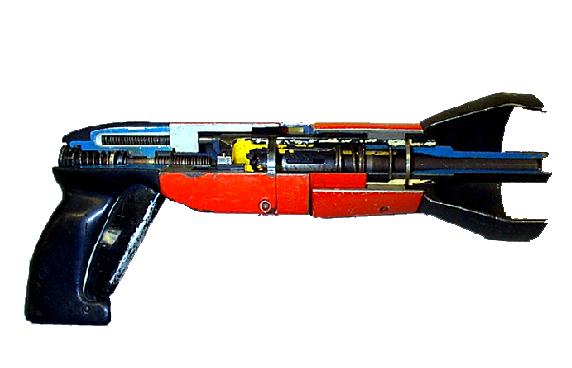 Nail Gun - 
Cut-Away View
Pneumatic Tools - Fastening
Ensure tool is fastened securely to the air hose to prevent a disconnection.
Use a short wire or positive locking device attaching the air hose to the tool
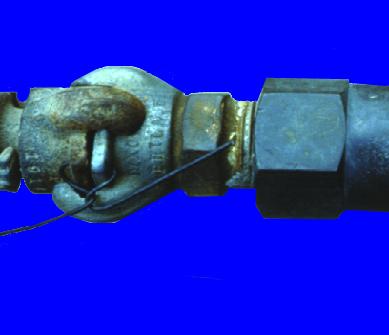 Wire used to secure hose
Pneumatic Tool Connections
Unacceptable
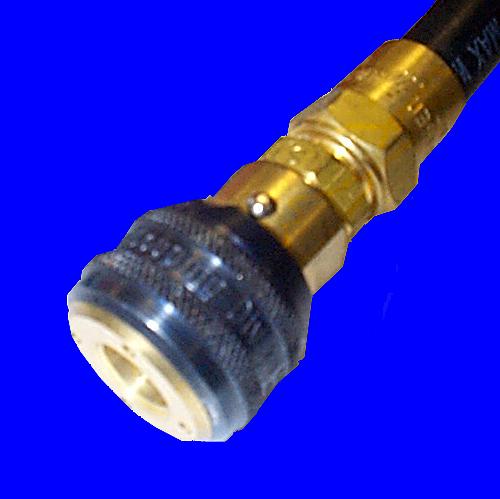 Acceptable
Pneumatic Tool Safety
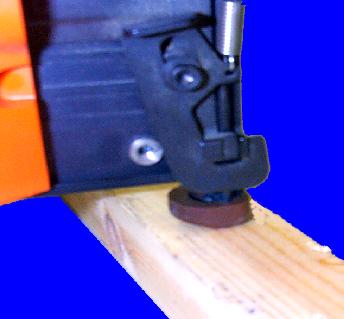 Place a safety device on the muzzle to prevent the tool from ejecting fasteners, unless the muzzle is in contact with work surface.
Install a safety clip or retainer to prevent attachments, such as chisels on a chipping hammer, from being ejected.
Wear eye protection. Wear  hearing protection with jackhammers.
Muzzle in contact 
with work surface
Compressed Air Cleaning
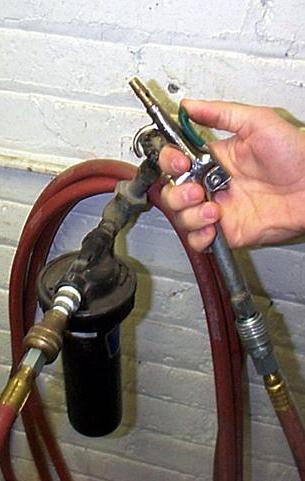 Don’t use compressed air for cleaning.
Exception - where reduced to less than 30 psi with effective chip guarding and PPE.
Liquid Fuel Tools
Usually gas powered.
Main hazard – fuel vapors.
Use only approved flammable liquid containers.
Before refilling a fuel-powered tool tank, shut down the engine and allow it to cool
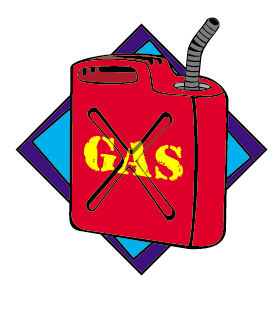 Powder-Actuated Tools
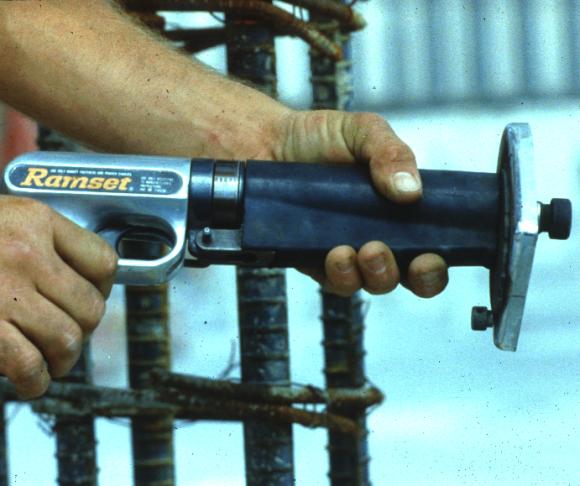 User must be trained and licensed to operate.
Test tool each day before loading to ensure the safety devices are working properly.
Wear suitable ear, eye & face protection.
Select a powder level that will do the work without excessive force
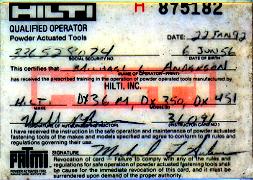 Fatal Fact
Employee killed when struck in head by a nail fired from a powder actuated tool.
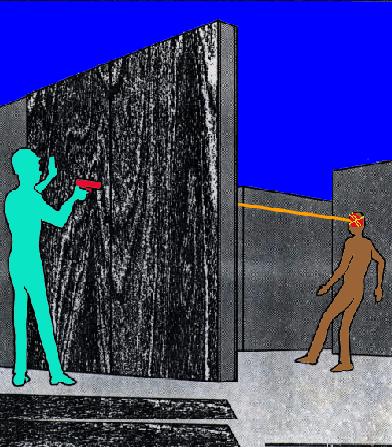 Tool operator was attempting to anchor a plywood form in preparation for pouring a concrete wall
Easily Penetrated Material
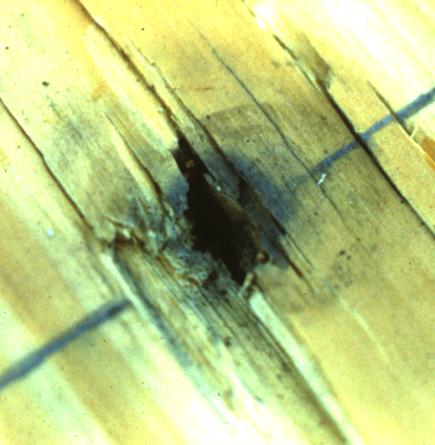 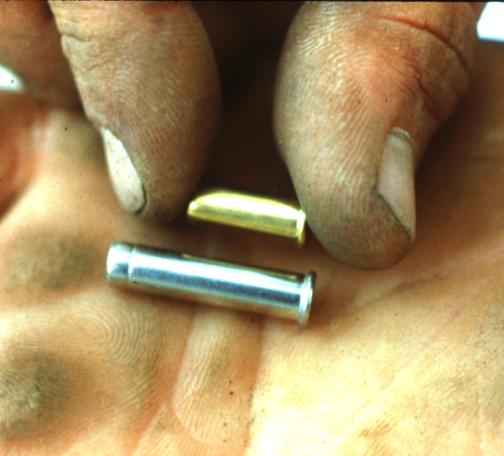 Powder-Actuated Tool Safety Tips
Don’t use in explosive or flammable atmosphere.
Inspect tool before use to ensure:
it is clean,
that moving parts operate freely
the barrel is free from obstructions and has the proper shield, guard, and attachments.
Don’t load the tool unless using immediately
Don’t leave a loaded tool unattended
Keep hands clear of the barrel end
Never point the tool at anyone
Store unloaded in a locked box
Jacks
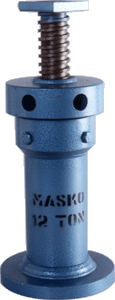 To set up a jack, ensure:
The base is on a firm, level surface,
It’s centered,
The jack head is placed  against a level surface,
You apply the lift force evenly.
Lubricate and inspect jacks regularly.
Jacks - Capacity
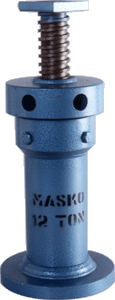 The manufacturer's rated capacity must be marked on all jacks and must not be exceeded
All jacks must have a stop indicator that is not exceeded.
Jacks - Blocking
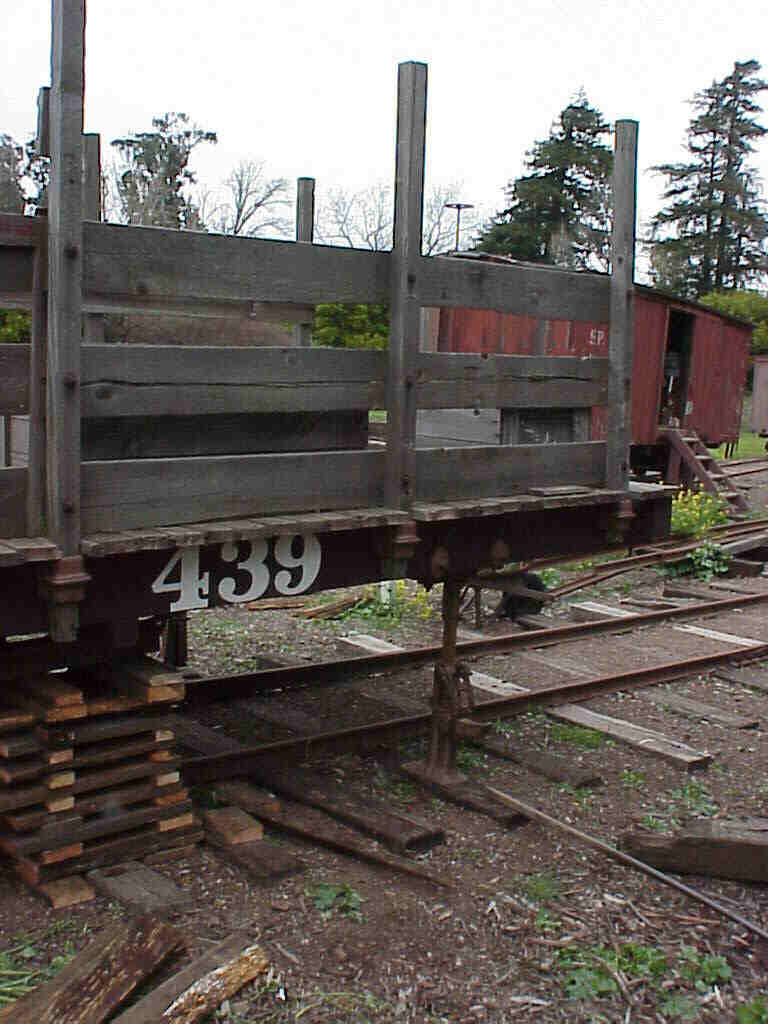 Handyman jack is provided a firm base by using the railroad tie.
The load is cribbed to prevent it from falling.
Summary
Hazards are usually the result of improper tool use or not following one or more of these protection techniques:
Inspecting the tool before use,
Using PPE (Personal Protective Equipment),
Using guards,
Properly storing the tool,
Using safe handling techniques.
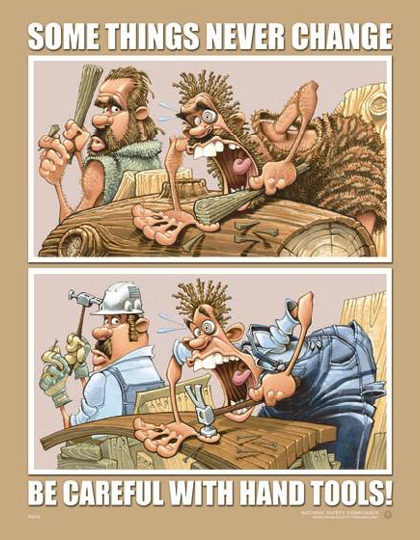 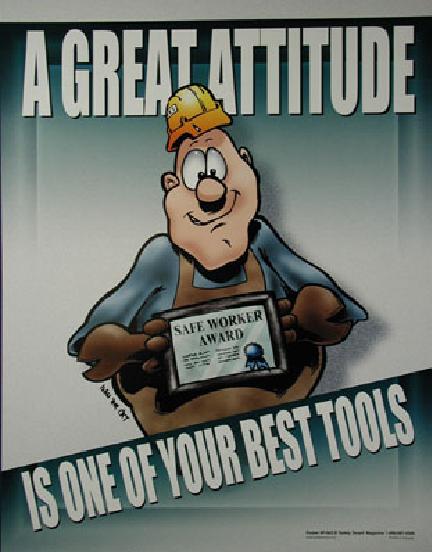 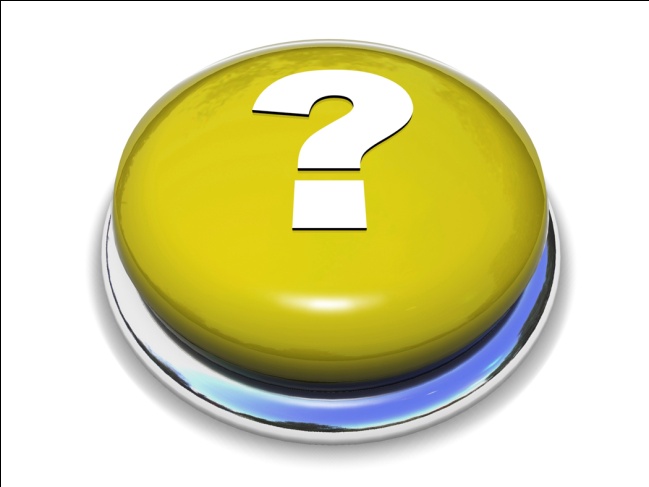 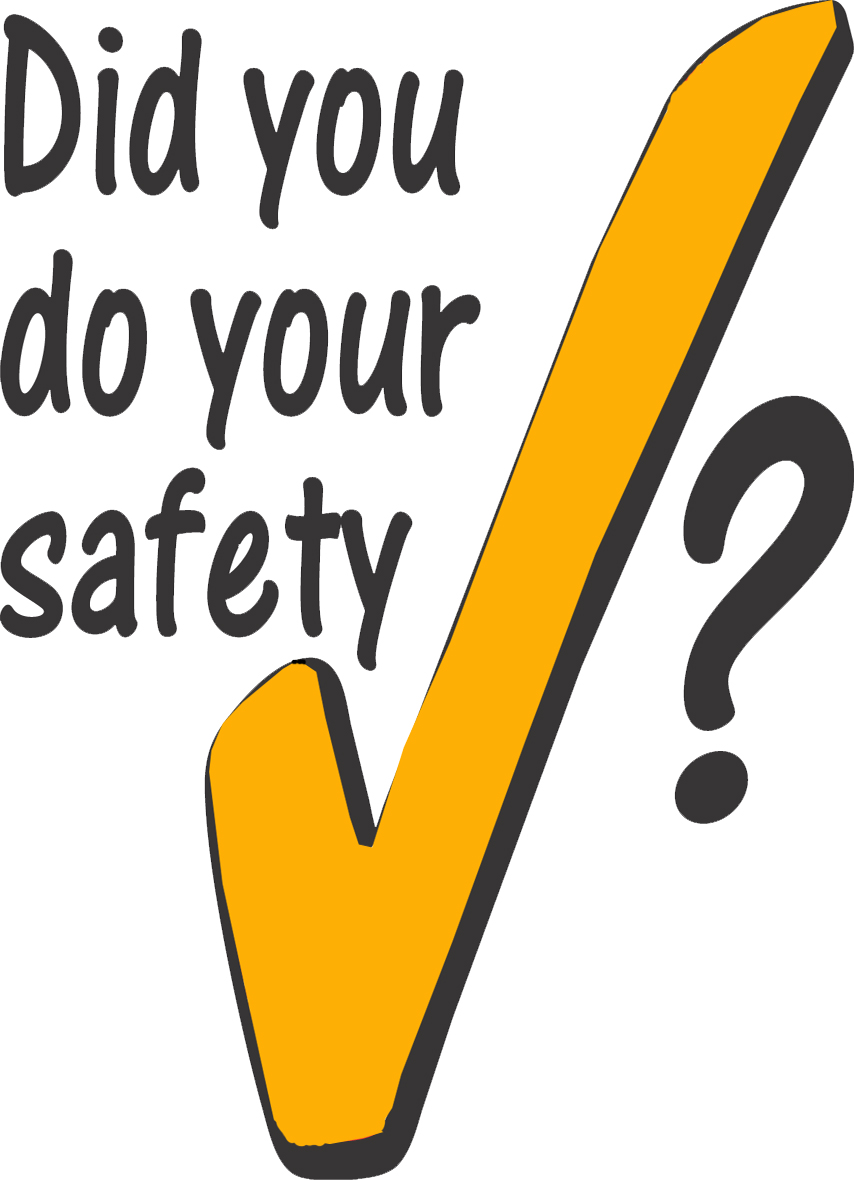